Pole na zdjęcie ilustrujące zgłoszenie
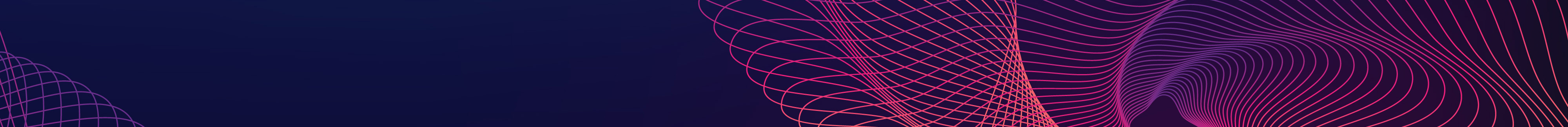 Kategoria: Zrównoważona zabudowa mieszkaniowa wielorodzinna
Zgłoszenie:
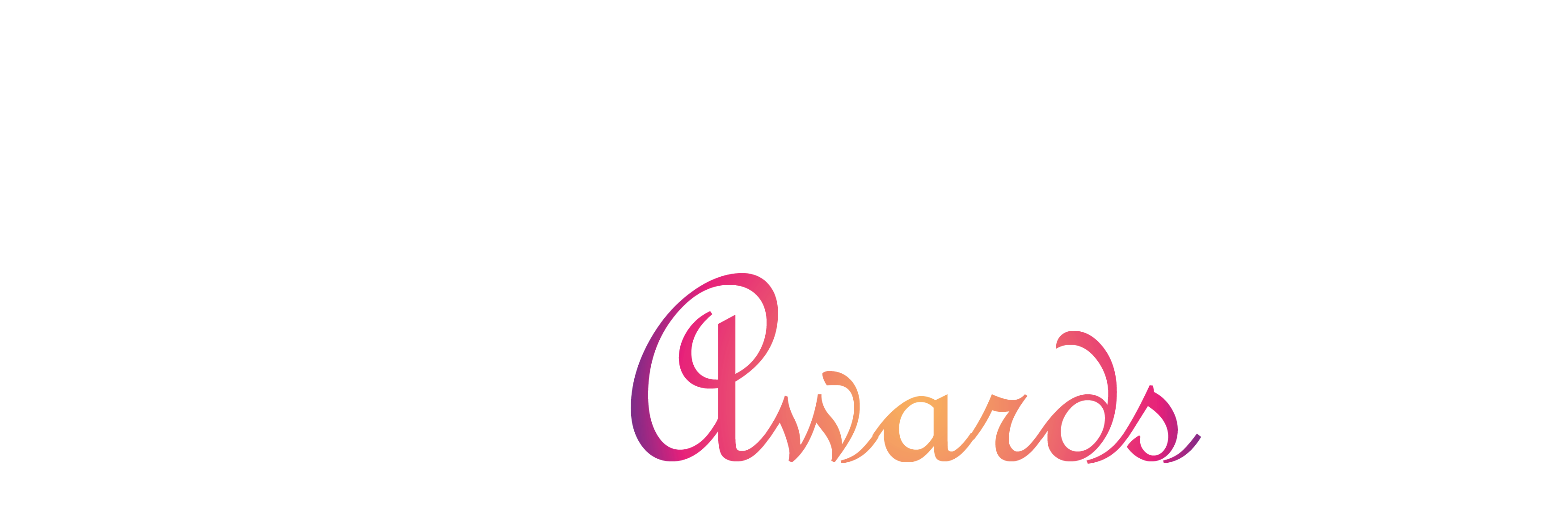 Pole na zdjęcie ilustrujące zgłoszenie
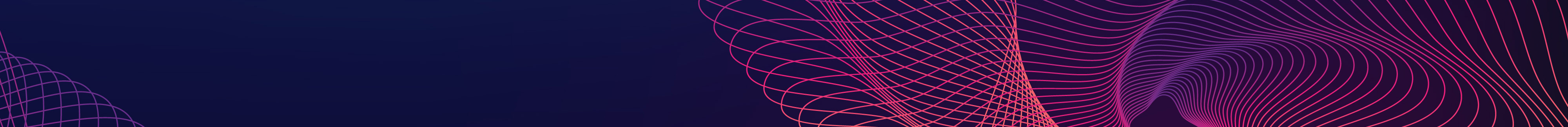 Kategoria: Zrównoważona zabudowa mieszkaniowa wielorodzinna
Zgłoszenie:
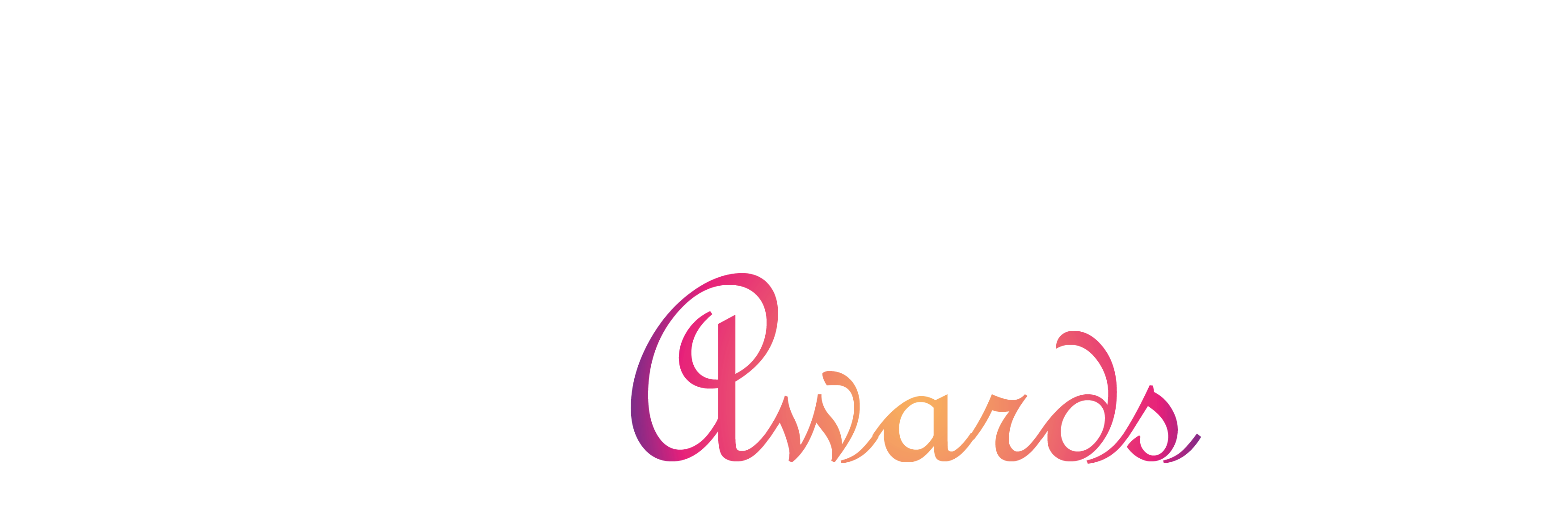 Pole na zdjęcie ilustrujące zgłoszenie
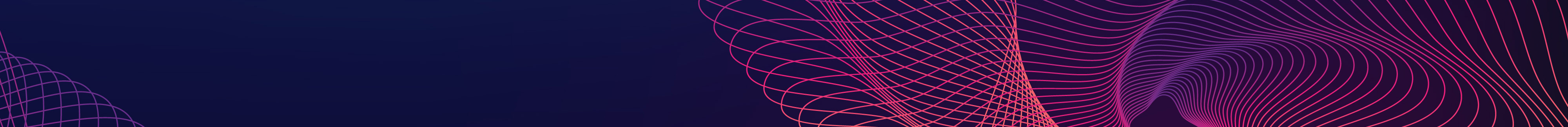 Kategoria: Zrównoważona zabudowa mieszkaniowa wielorodzinna
Zgłoszenie:
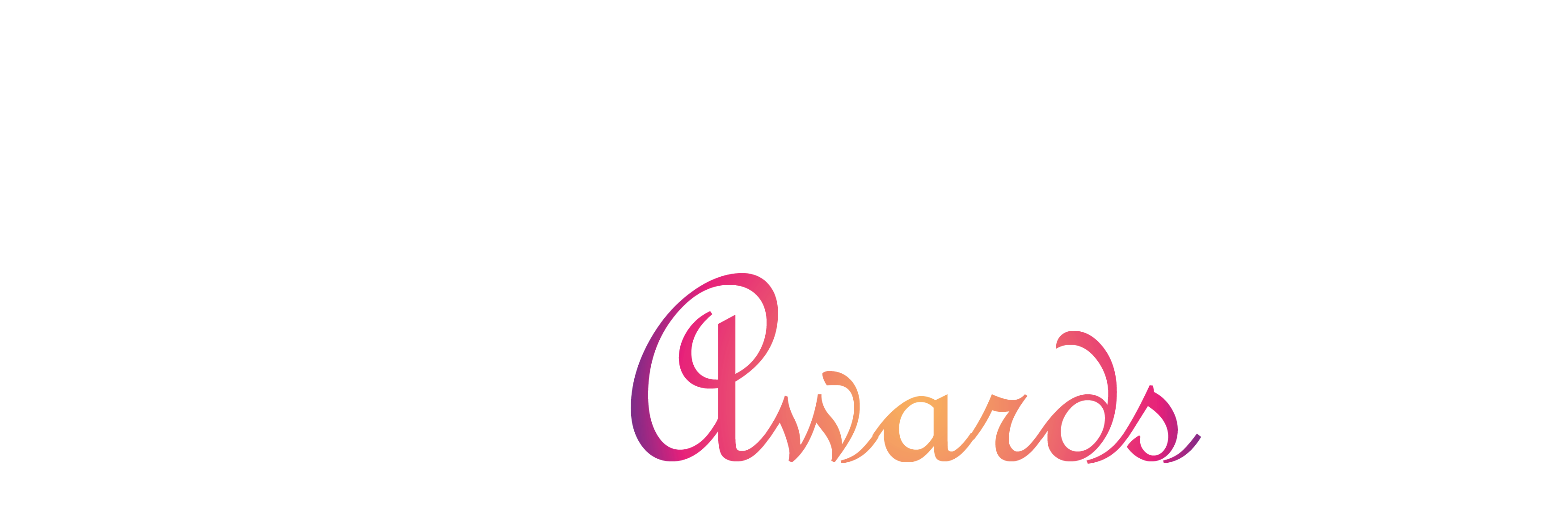